Battery Share
사 업   제안서
(2012/08/15 초안)
㈜WAYSPACK
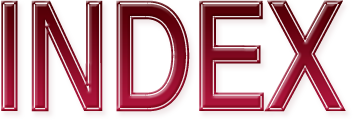 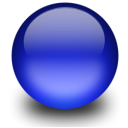 1
시  장  현  황
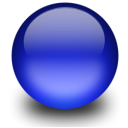 2
사  업  목  표
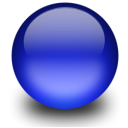 3
사  업  소  개
시장현황
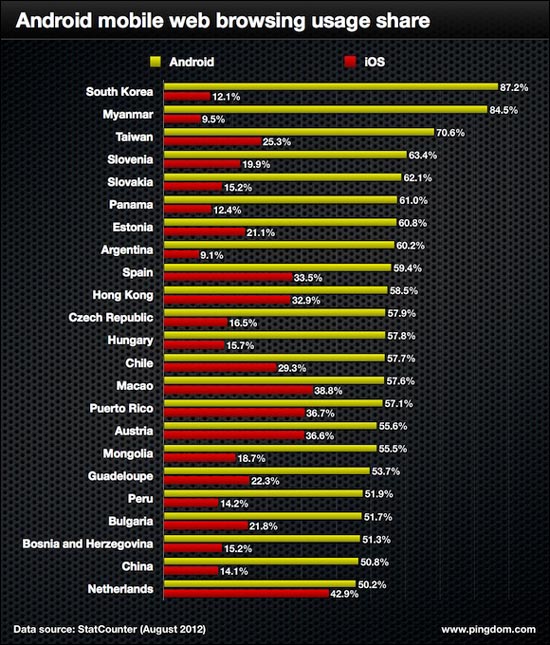 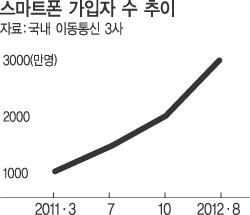 2012년 8월 기준 3000만대 돌파
(출처 : 이동통신 3사)
안드로이드폰 사용율 87%
아이폰 사용율 12%
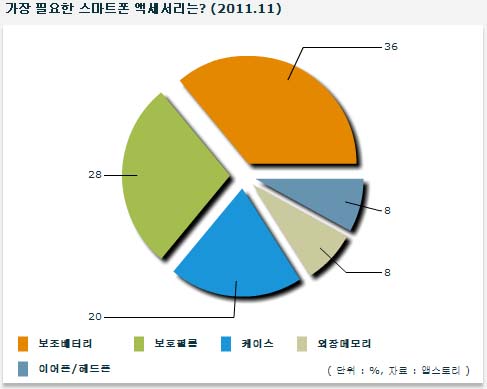 - 가장 필요한 스마트폰 액세서리는 1000명 설문 : 1위 보조배터리 (36%)
- 국내 사용자 스마트폰 하루 평균 이용시간 조사 (출처 : 조선일보) : 100분
- 국내 스마트폰 배터리 시장 규모(KT 경제연구소) : 2012년도 약 3500억원 추정
사업목표
BATTERY 교체 서비스
교환 수수료를 통한 매출증대
 방문 소비자의 추가 매출 기회 확보
언제 어디서나 손쉽게 교체가능
 급속 충전의 대기 시간 축소
 보조배터리 휴대의 불편함 해소
가맹점
소비자
사업소개
Process
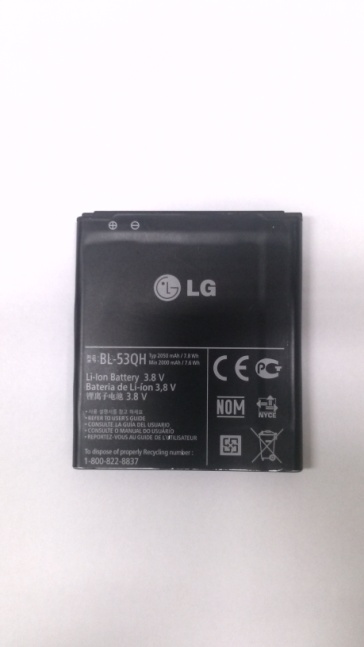 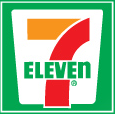 등록 회원이십니까?
No
Yes
가맹점 방문
개인 배터리 등록
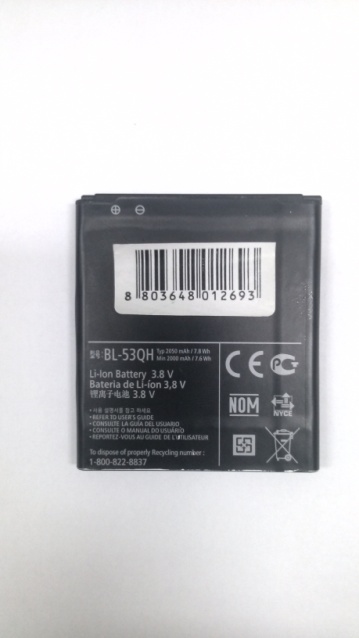 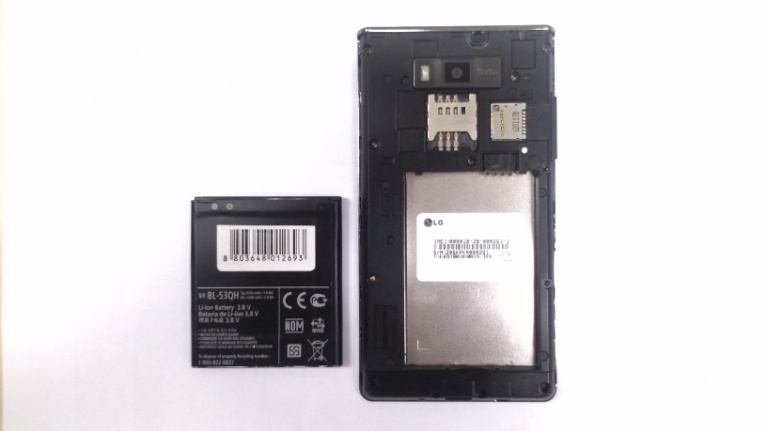 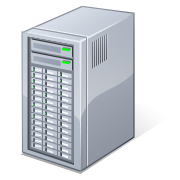 사용 배터리로 반납
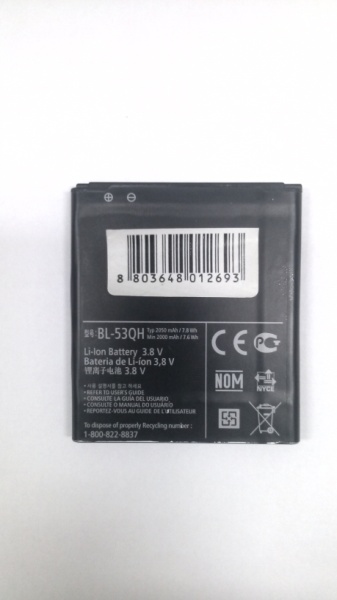 반납된 배터리(배터리 관리용)
고객폰에 회원 바코드 부착
(회원관리용)
회원,폰기종,
배터리 교체 내역 
DB 등록 및 관리
완충 배터리로 교체
소비자 Cycle
가맹점 Cycle
1
가까운 가맹점 찾기 웹사이트, 모바일 APP 으로 가맹점 찾기
2
가맹점 (지하철역,편의점) 방문
3
4
개인배터리,폰에  바코드 부착 후 반납
(공유 배터리 등록, 회원 폰 등록)
충전 완료된 바코드 배터리로 교체 (서비스료 1000원)
소비자 이용방법 – 배터리 공유형
TARGET : 스마트폰 사용 6개월 이상 소비자로 개인 배터리를 등록 후 사용
1
가까운 가맹점 찾기 웹사이트, 모바일 APP 으로 가맹점 찾기
2
가맹점 (지하철역,편의점) 방문
3
4
회원 배터리 구입 ,폰에  바코드 부착
(신규 배터리 등록, 회원 폰 등록)
기존 공유형과 동일하게 이용 가능
소비자 이용방법 – 배터리 구입형
TARGET : 스마트폰 사용 6개월 이하 소비자로 개인 배터리 구입후 사용
가맹점
팩키지 판매
초기 인프라 구축용
가맹점에 50만원 상당의
기본 팩키지 판매 후
수익 전체 가맹점 소유
충전기 1대
배터리 10개
바코드 리더기 1개
회원 발부용 스티커 50개
가맹점 이용 방법 – 본사 판매형
가맹점
팩키지 판매
수익 전액
가맹점 소유
충전기 1대
배터리 10개
바코드 리더기 1개
회원 발부용 스티커 50개
100만원
가맹점 이용 방법 – 팩키지 구입형
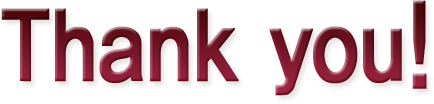